5th Runaway Electron Meeting (REM-2017)
Overview of 
ITER Hard X-Ray Monitor
Santosh P. Pandya1,2, Robin Barnsley2, Richard O'Connor2, 
Govindarajan Jagannathan2, Roger Huxford3 and Michael Walsh2
1Aix-Marseille Université, Marseille, France
2ITER Organization, Route de Vinon-sur-Verdon, CS 90 046, 13067, St. Paul Lez Durance Cedex, France
3RBH Optics, 26 Park Close, Burgess Hill, West Sussex, RH15 8HL, UK
Disclaimer: The views and opinions expressed herein do not necessarily reflect those of the ITER Organization
Hard X-Ray Monitor for ITER
Hard X-Ray Monitor is proposed for the first plasma phase in ITER (2007)
The system will detect existence of runaway electrons during plasma discharge by detecting thin-target and thick-target Bremsstrahlung emission
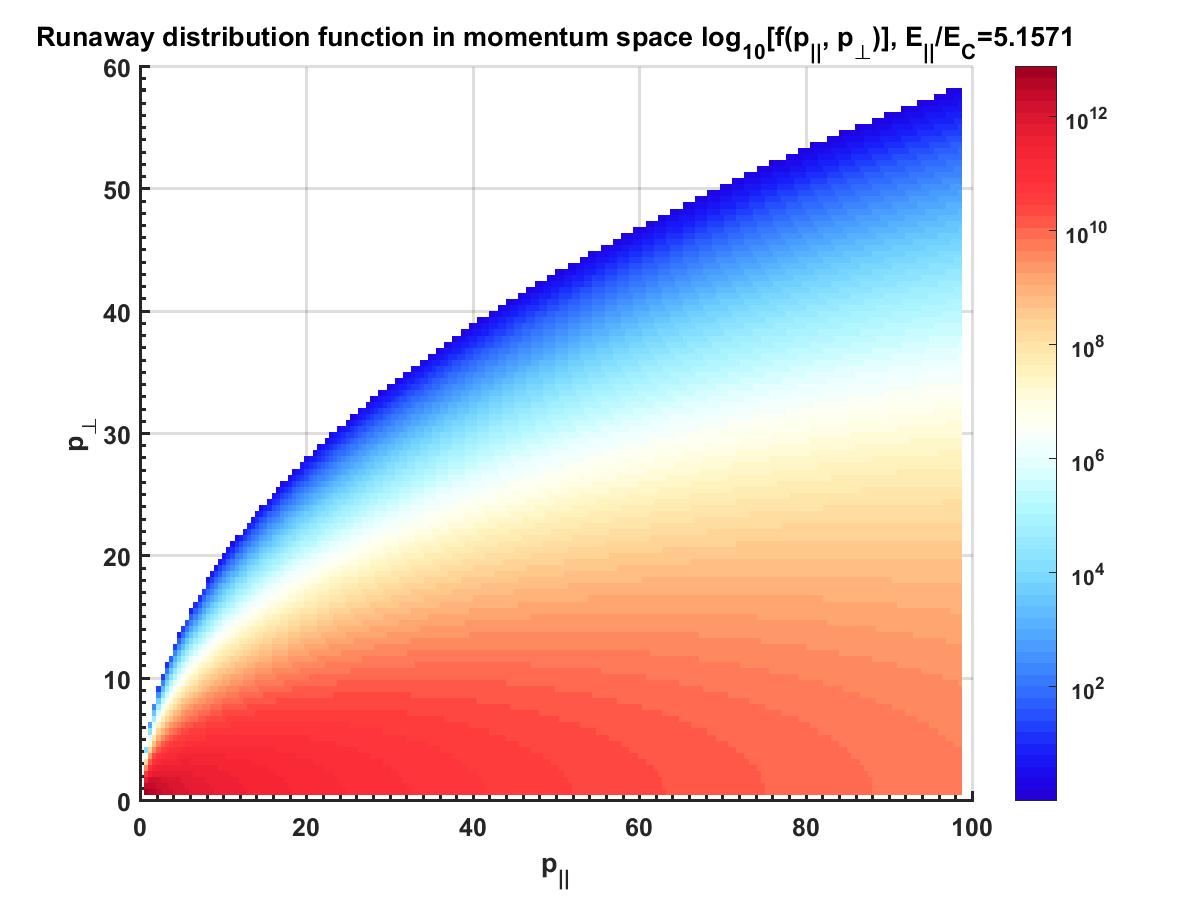 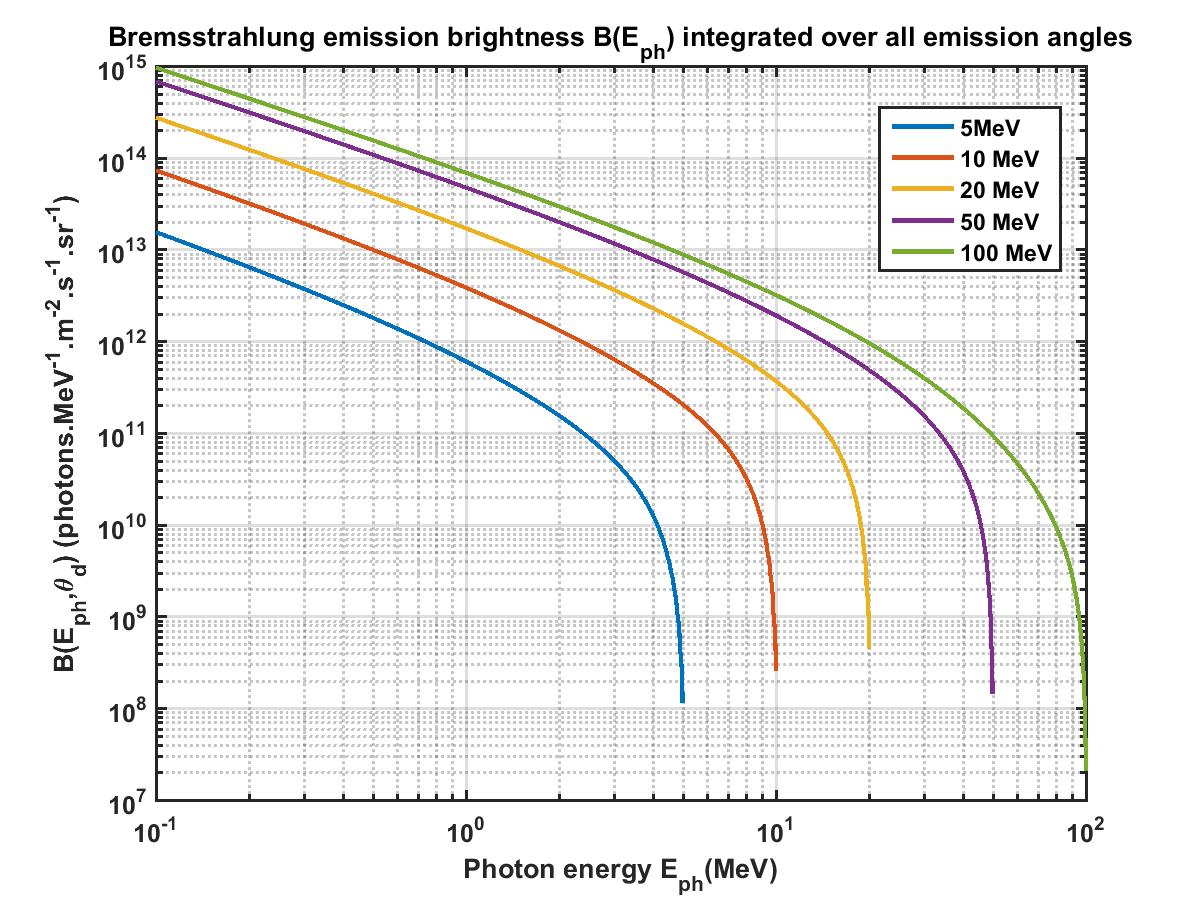 Runaway electron 
distribution
Bremsstrahlung
emission
MCNP analysis
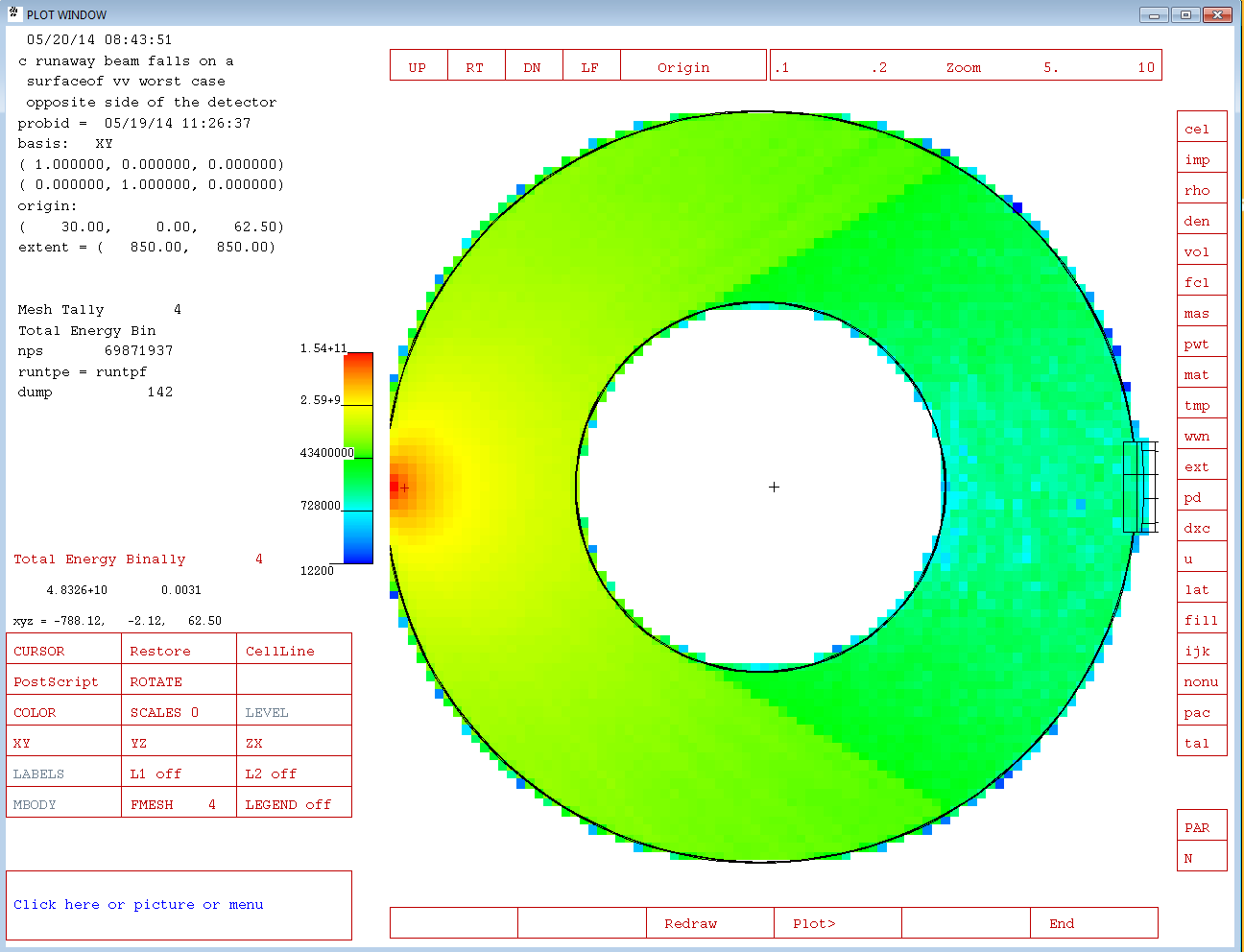 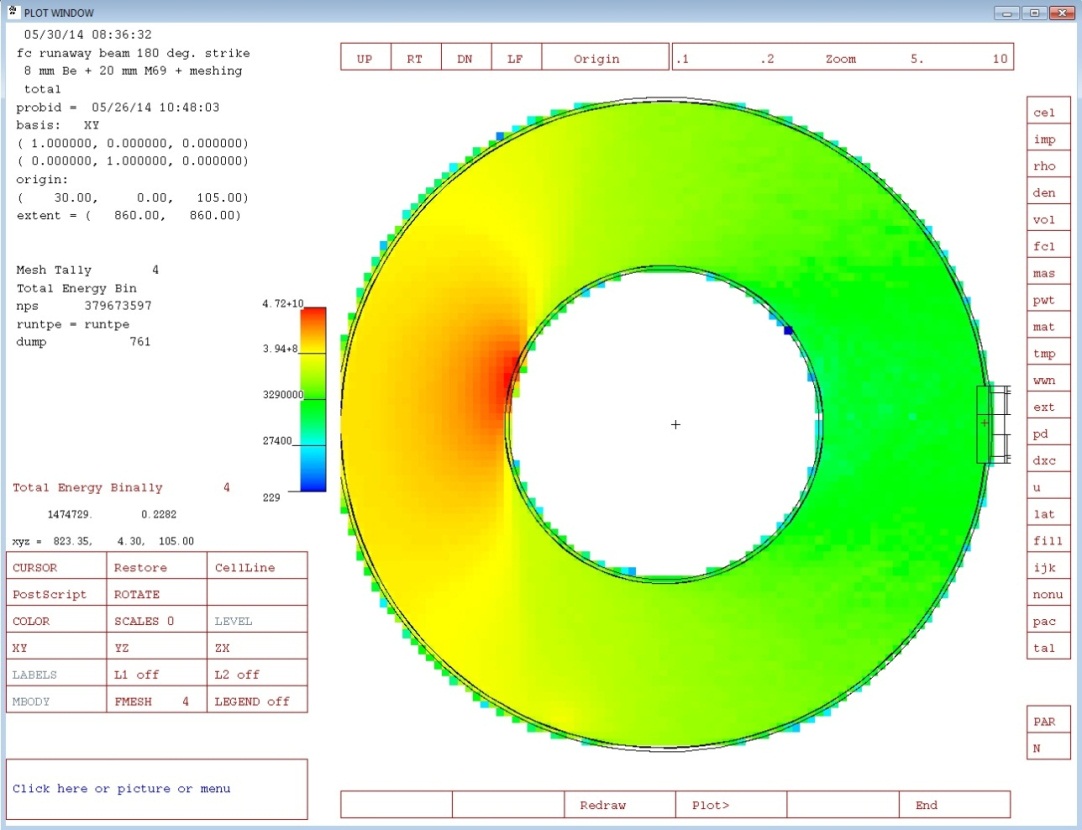 RE current striking point
RE current striking point
HXRM 
Detector location
Ref.: IDM_UID_NEFNEU
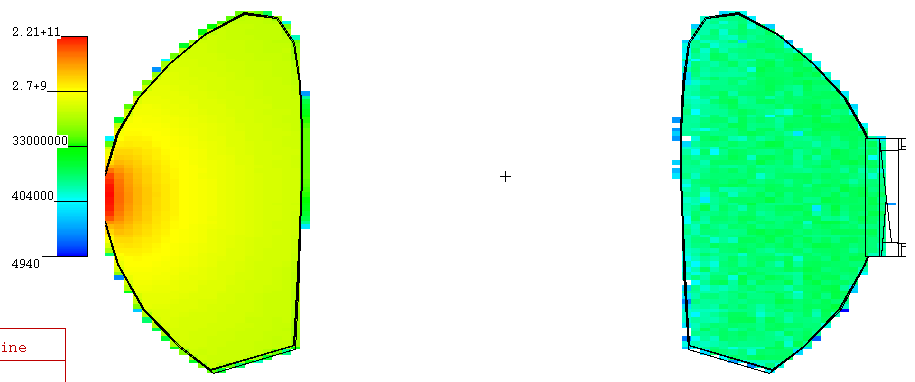 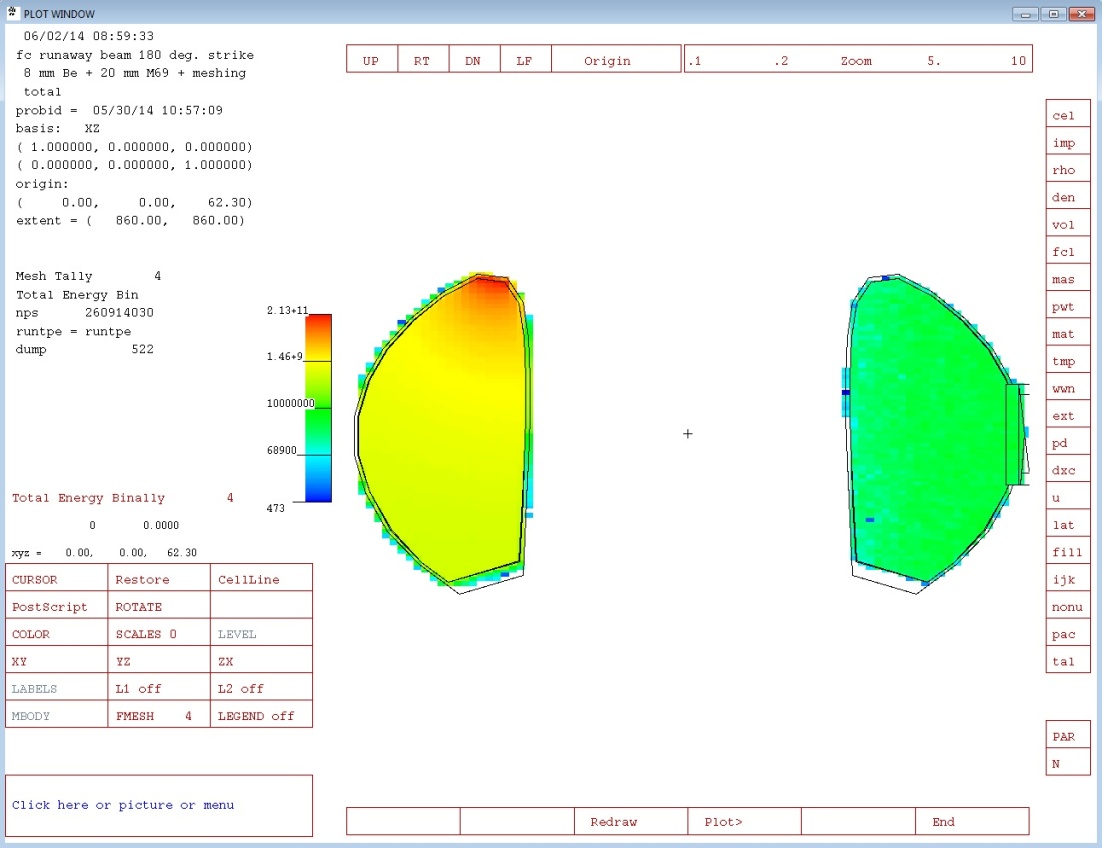 Credit: Rajnikant Makwana
MCNP analysis
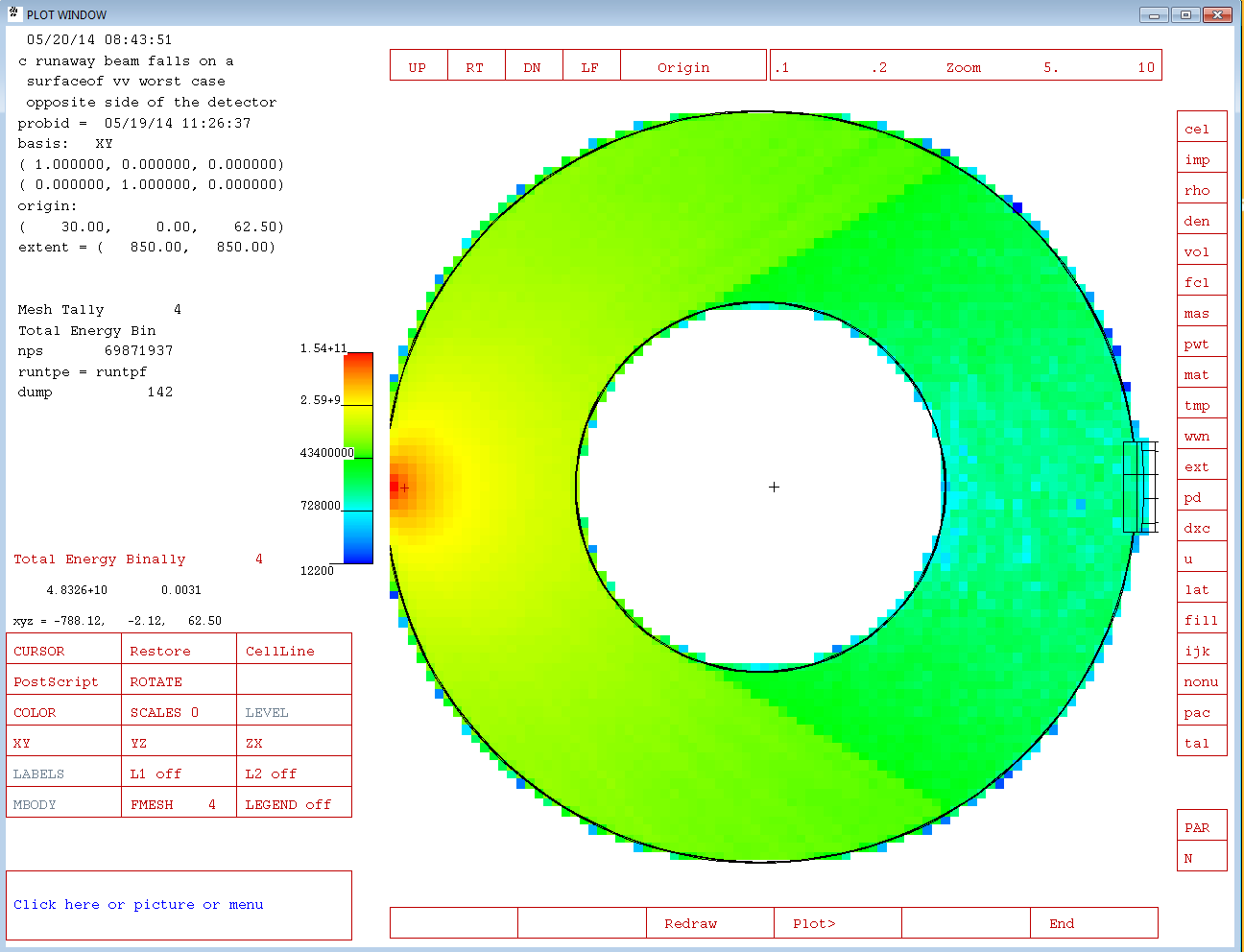 Normalized Flux at HXRM Detector  location
Normalized Flux where RE beam is striking
High attenuation of HXRs from FW shielding
HXR-monitor: Relatively a simple diagnostic in other tokamaks

Unlike other tokamaks, ITER has heavy shielding material and attenuates HXR-flux
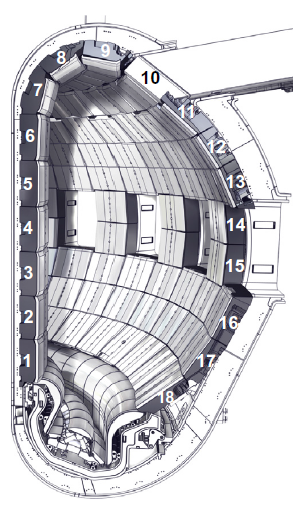 In case of other tokamaks
Port Plug
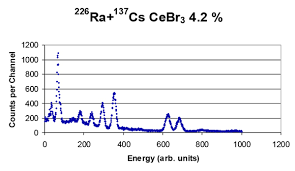 HXR-Data
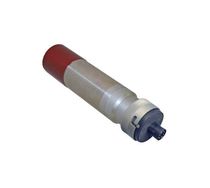 High attenuation of HXRs from FW shielding
Penetration thickness outside Vacuum Vessel (VV): ~600 mm
Diagnostic Port Plug : ~3000 mm
DFW:~255 mm
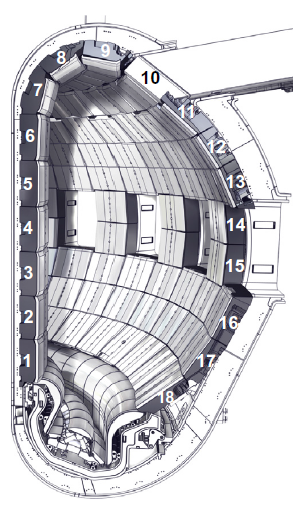 Location: outside the VV
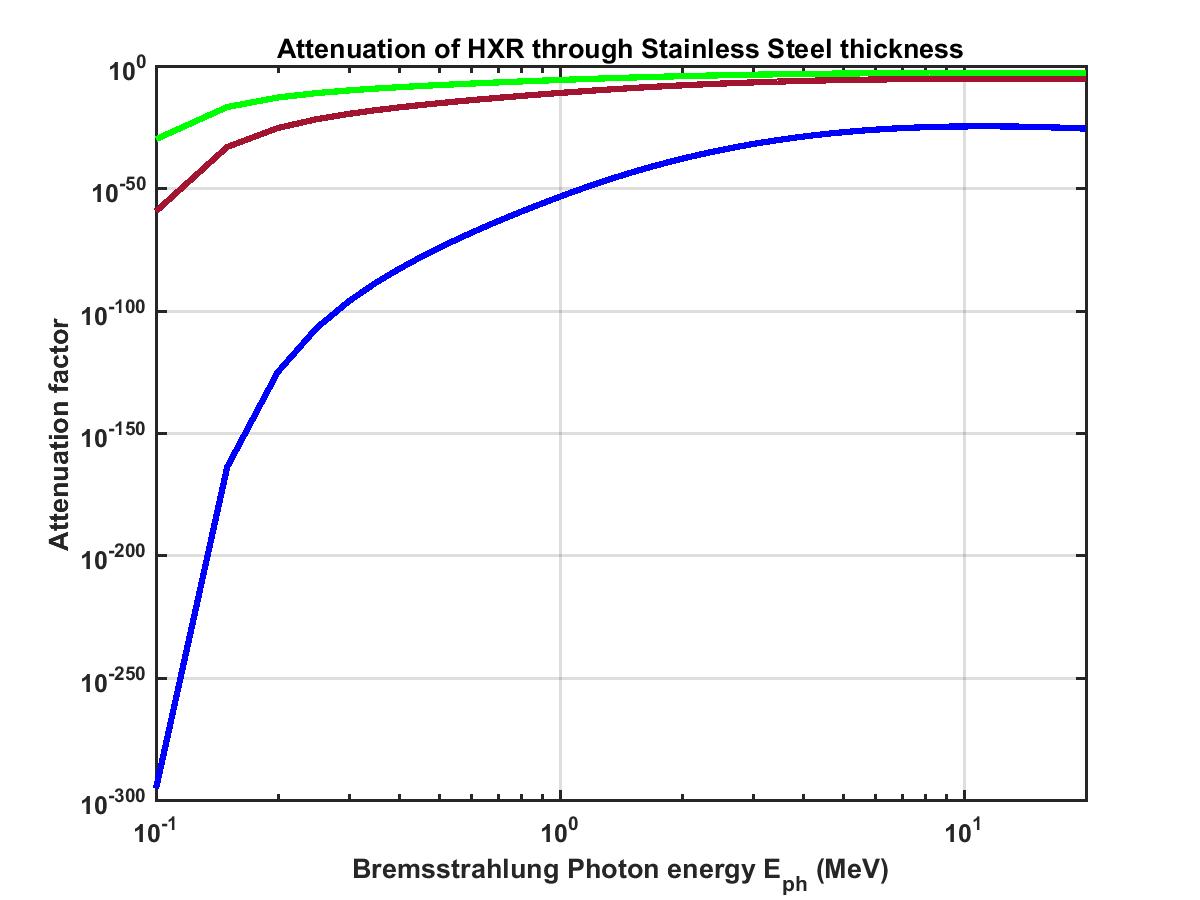 Port Plug
Location of the Hard X-Ray Monitor
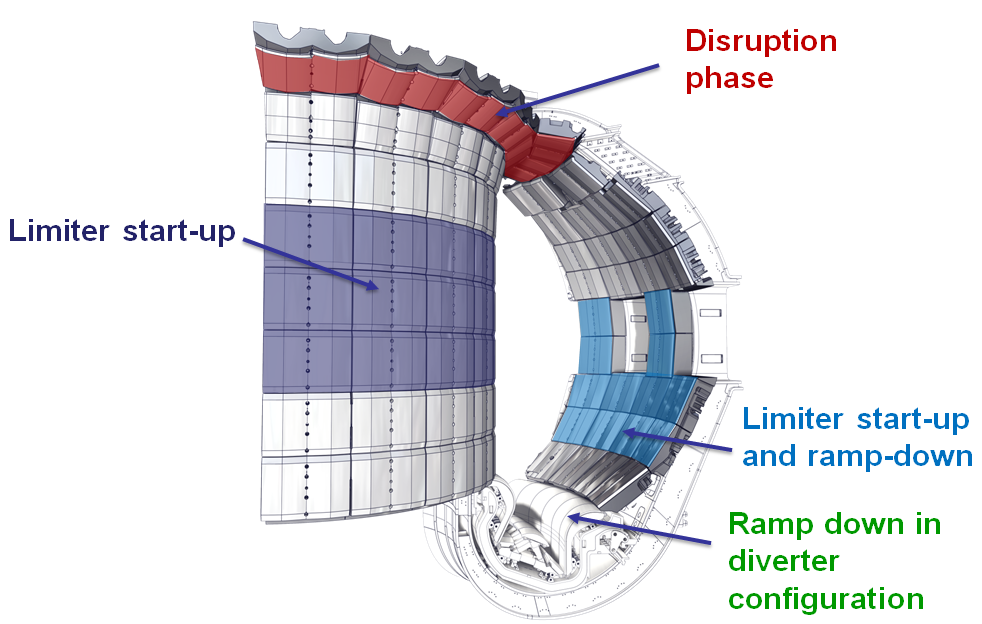 Location of 
HXR-monitor 
(EQP12)
TL7
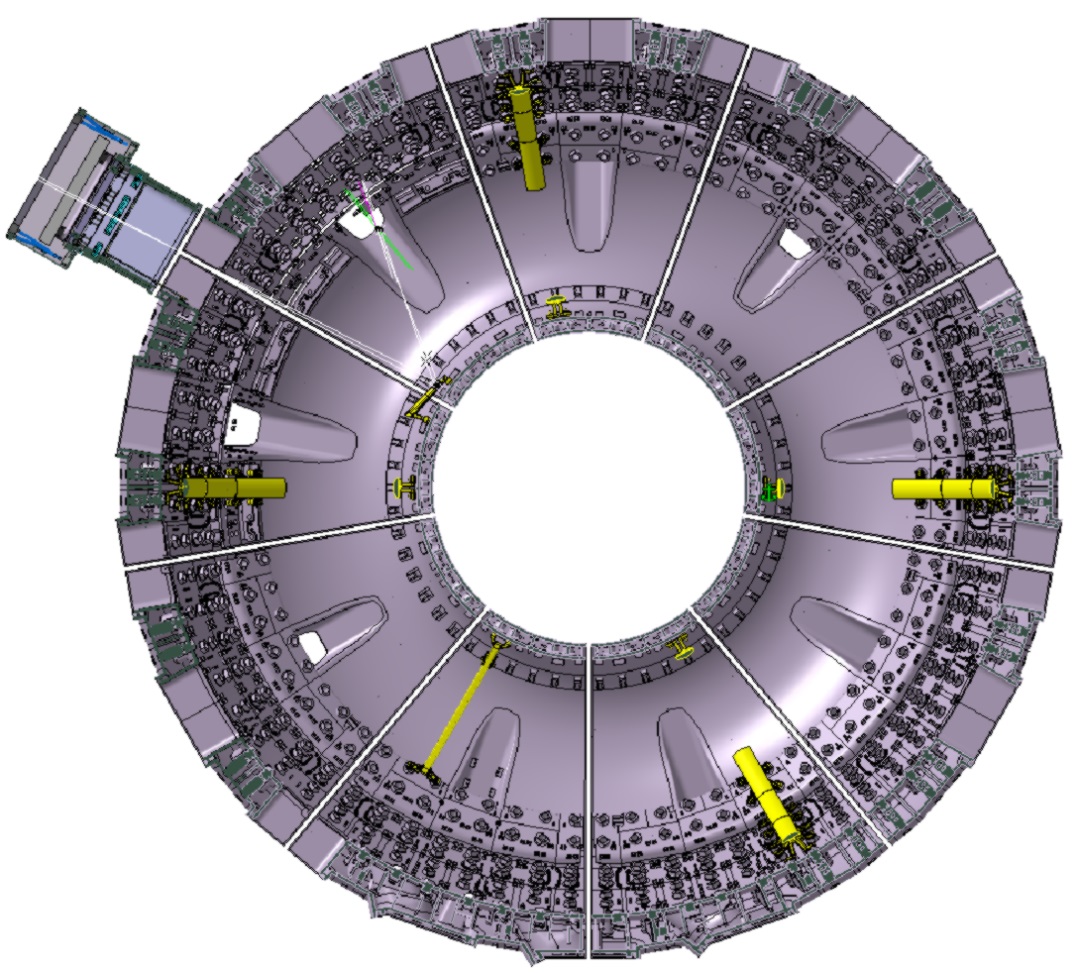 Sector 6
Anticipated locations
 of runaway interaction
ECRH-mirror
TL9
DRS
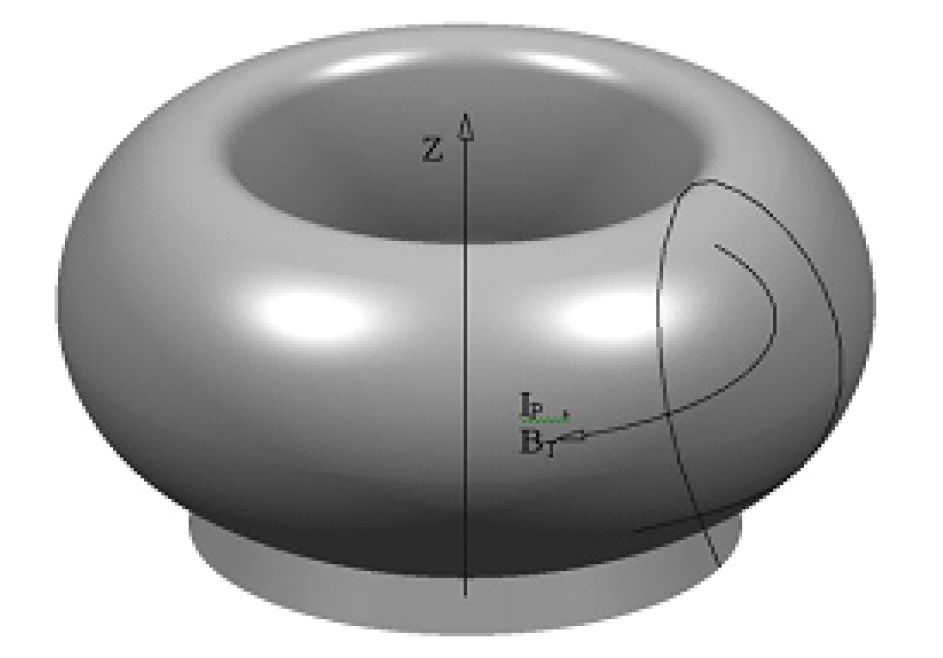 TL5
IRE
TL3
RE current direction
High attenuation of HXRs from FW shielding
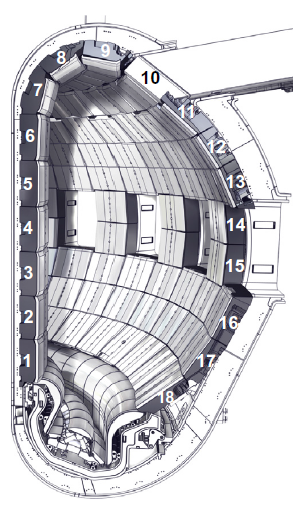 Potential location for HXR-monitor:

Design complications :
High temperature environment
Vacuum environment
Interface problems
Nuclear heating
PMT needs to be de-coupled from the Scintillator
Introduction of optics
Safety important penetrations
Port Plug
Hard X-Ray system layout
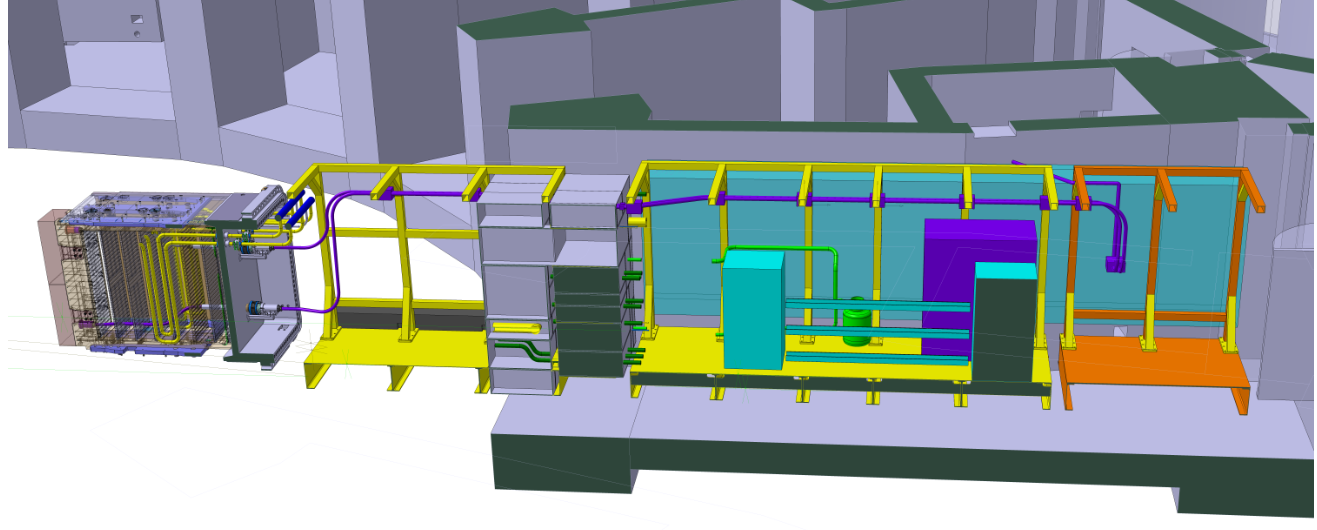 Optical fiber 
Bundle in PCSS
Standard 
Optical window
Electrical Cables to 
interface with DAQ
Optical fiber 
Bundle inside 
the DSM
Bio-shield
dogleg
PMT-box
Optical fiber 
Bundle in ISS
Lens 
assembly
Scintillator
Potential Scintillator-crystals for the Hard X-Ray monitor
2nd Option
Potential scintillator (1nd option):
Operational temperature: up to 175⁰C
Experimentally tested up to 200⁰C with heating / cooling rate 2.25 ⁰C/min
La-GPS=Ce:(La,Gd)2Si2O7
Ce:GAGG=Ce:Gd3Al2Ga3O12
HR-GAGG=Ce:Gd3(GaAl)5O12
BGO=Bi4Ge3O12
Light outputs from Scintillator (LaBr3 and La-GPS)
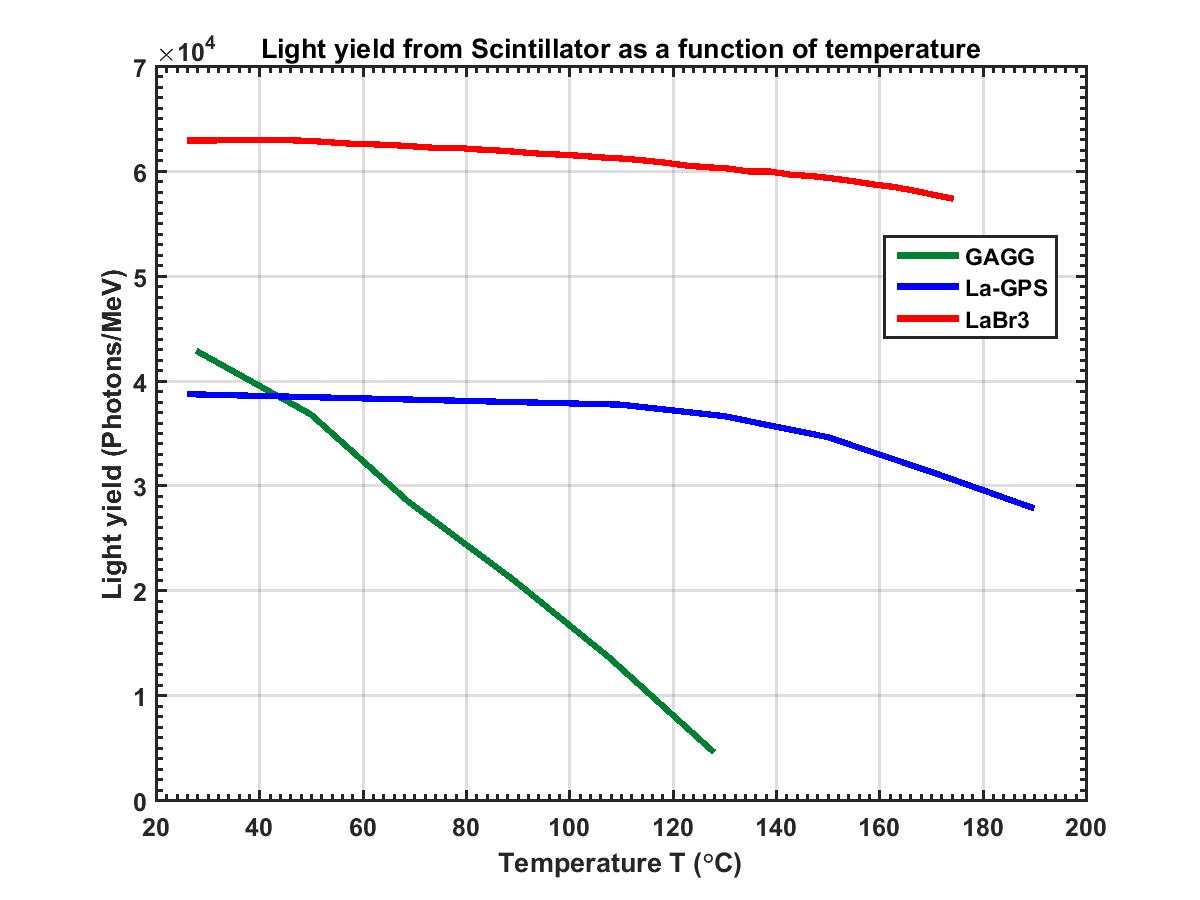 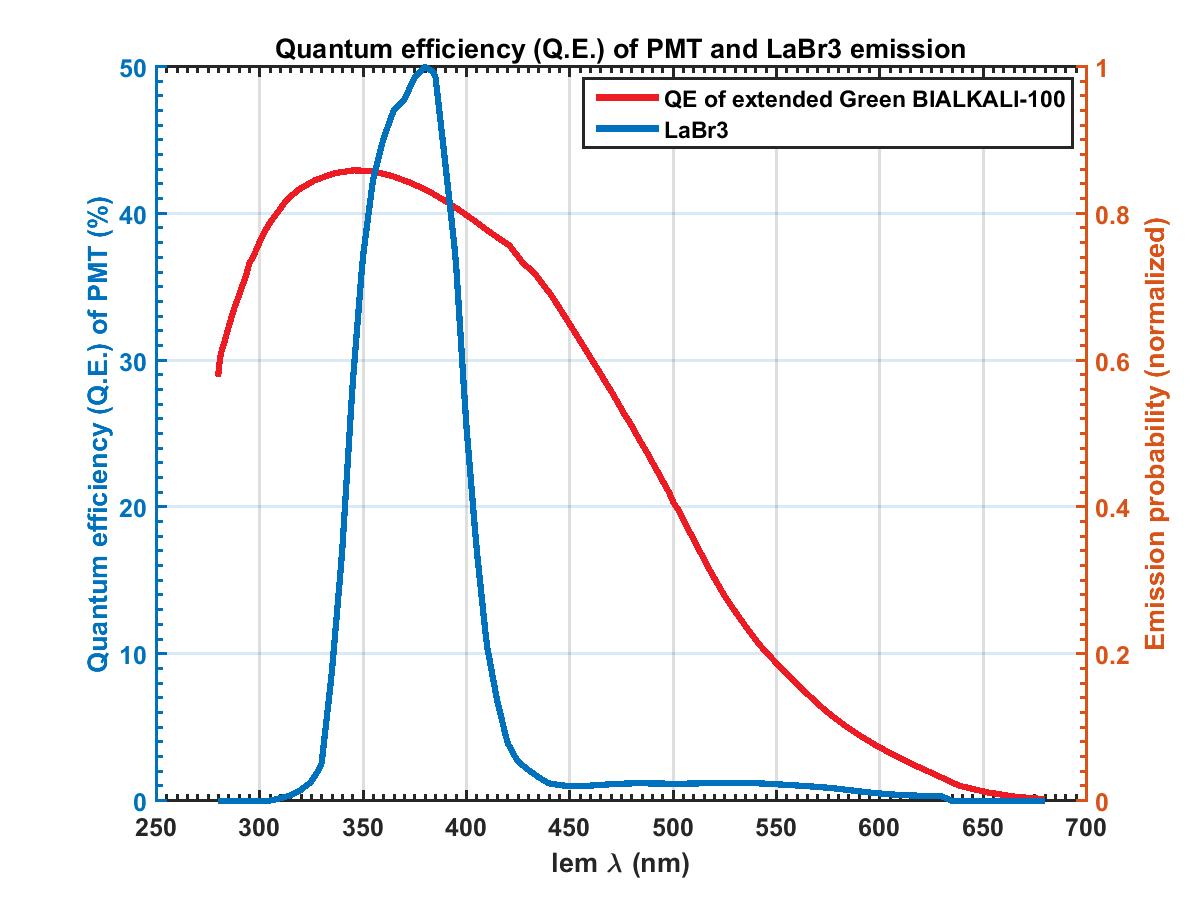 Operational
 regime
Optical design analysis
Non-imaging collection optics having overall transmission efficiency >0.5%
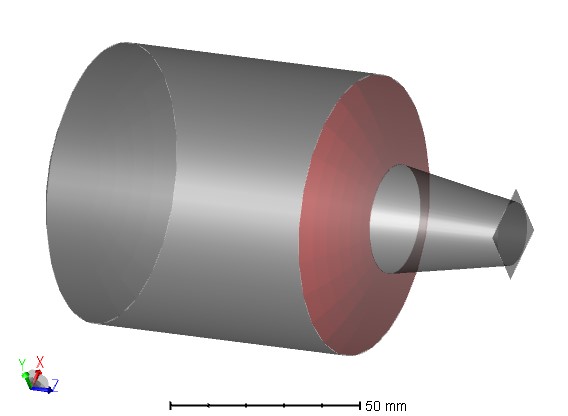 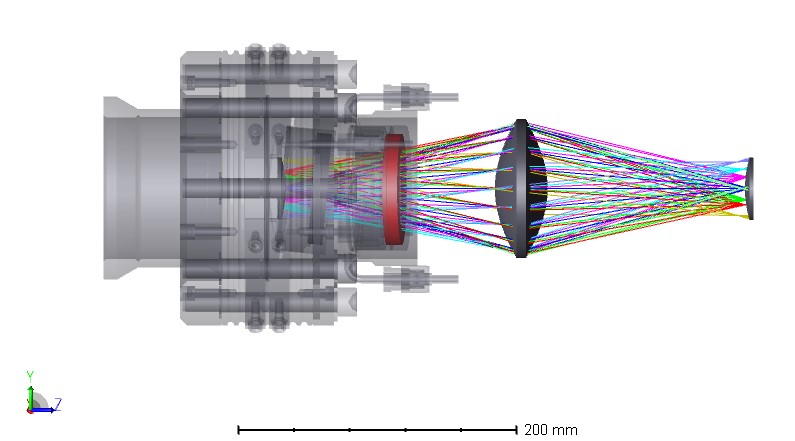 Collection and 
transmission efficiency~95%
Scintillator
Optical 
Fiber 
bundle
Connector
Optical 
Fiber 
bundle
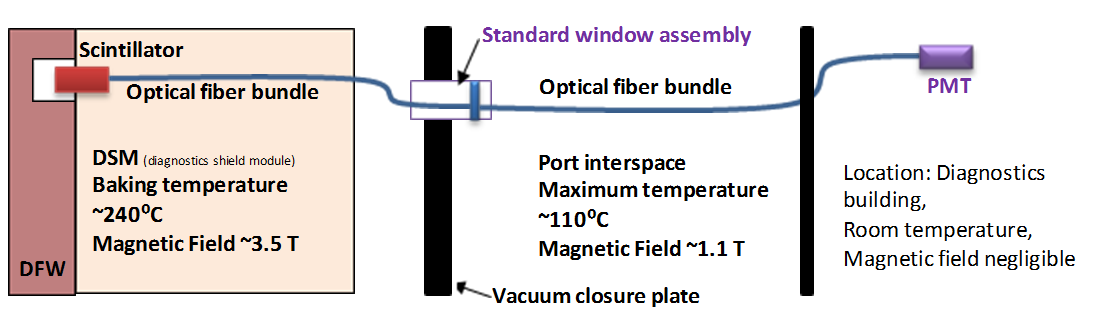 Port-cell area
Lowest detectable energy (in MeV) from the instrument
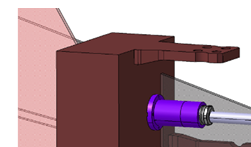 LaBr3(Ce)
Single 
HXR-photon
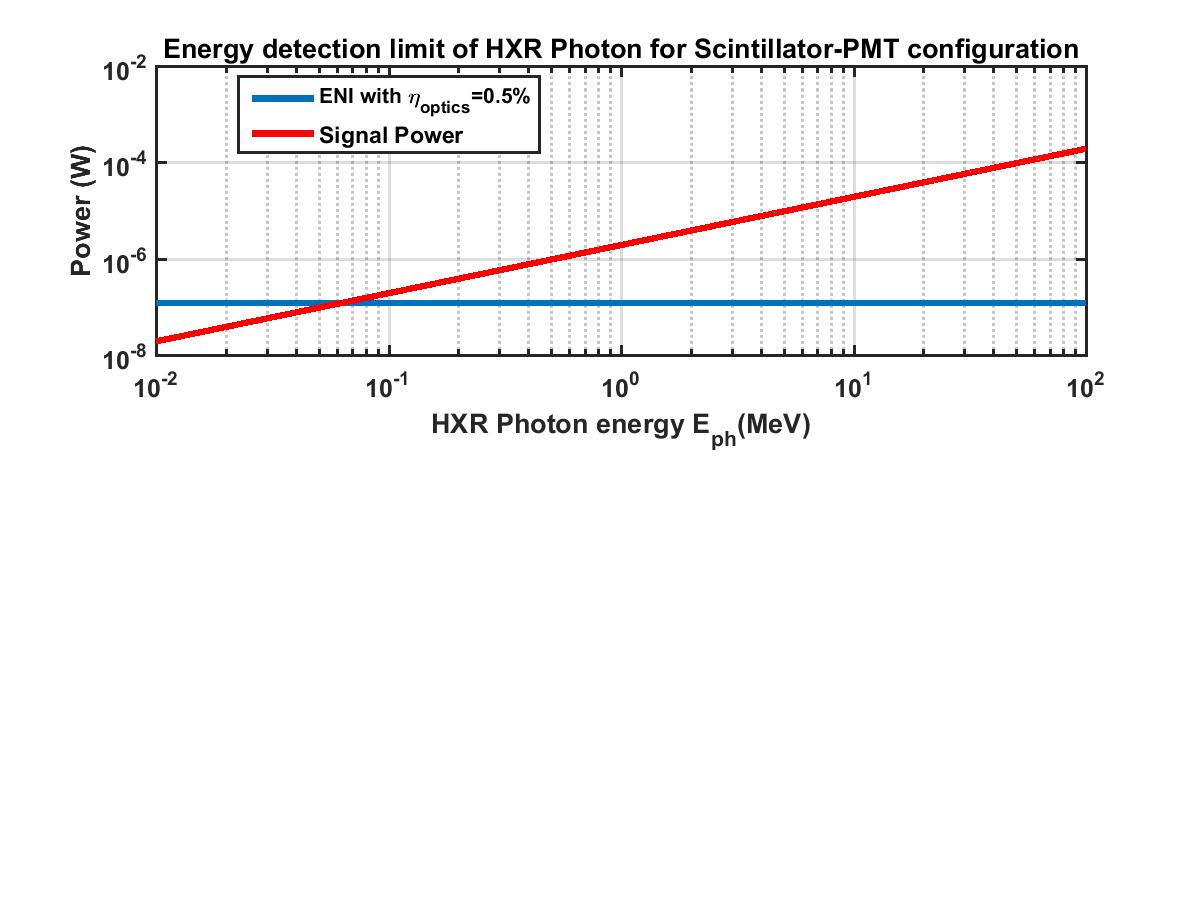 Noise  level
Optical fiber
Coupling to PMT
≥60 keV, Energy detection 
threshold for  single 
HXR-photon
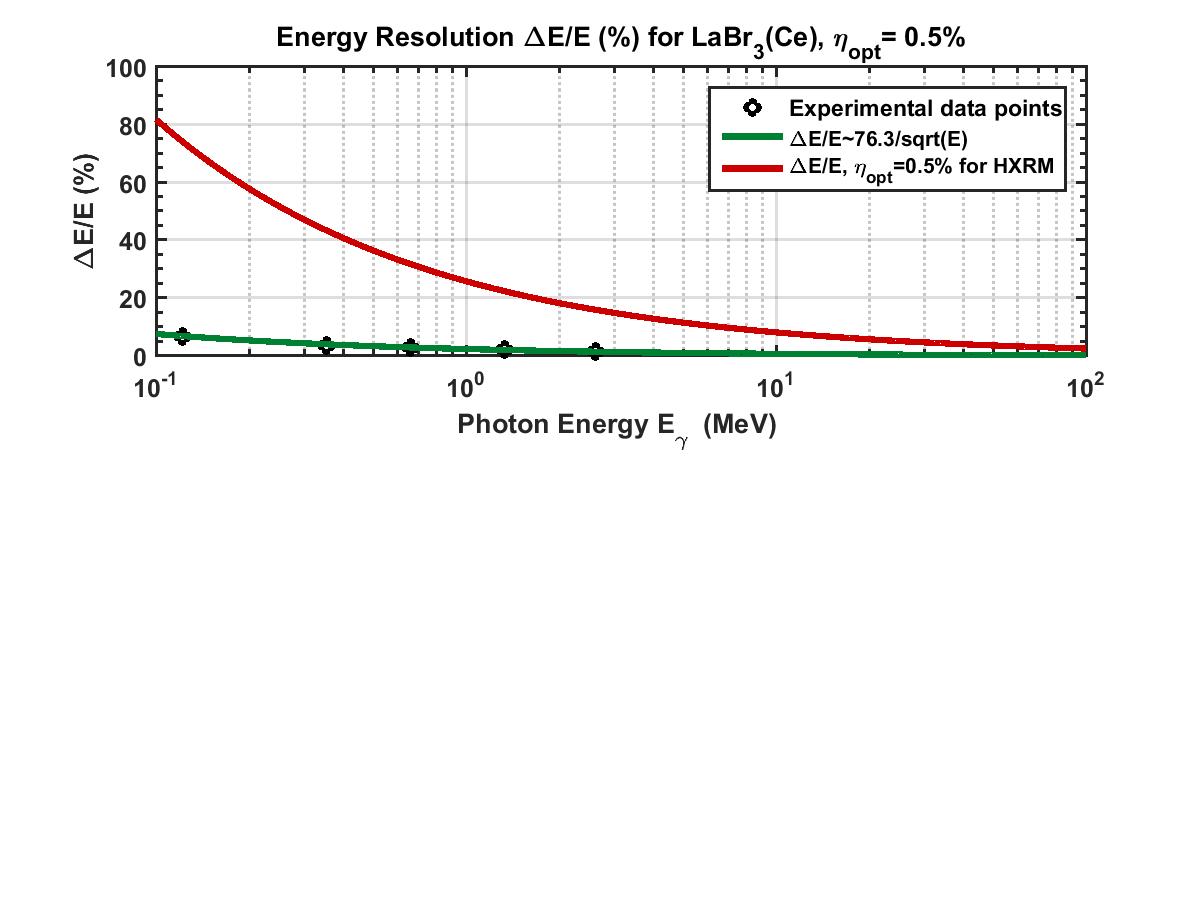 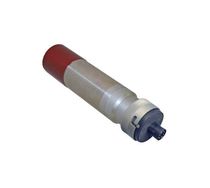 Direct 
Coupling to PMT
Detector size optimization for the nuclear heating
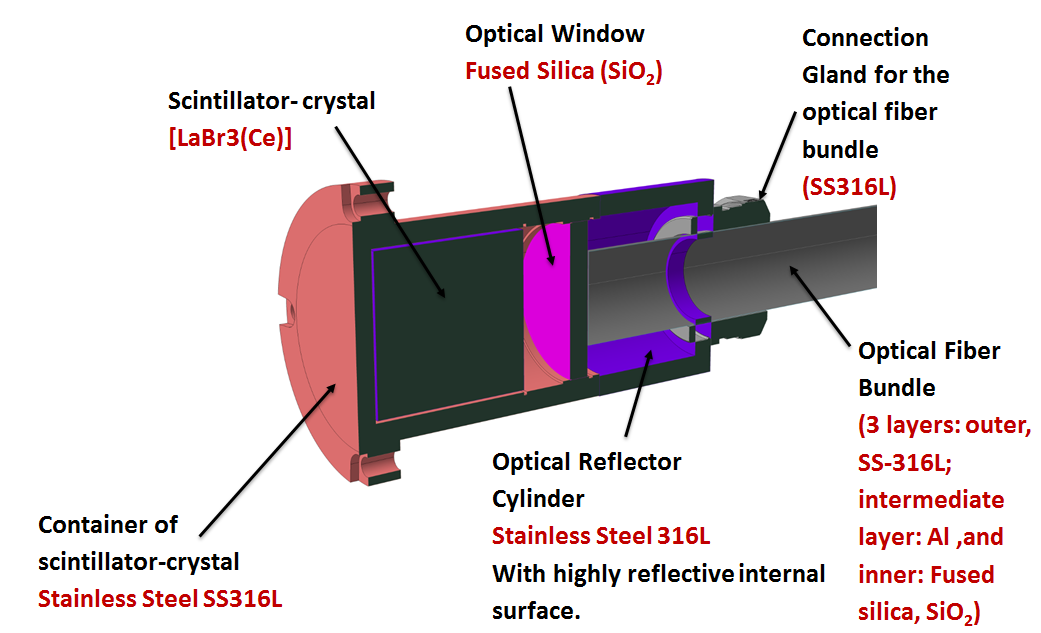 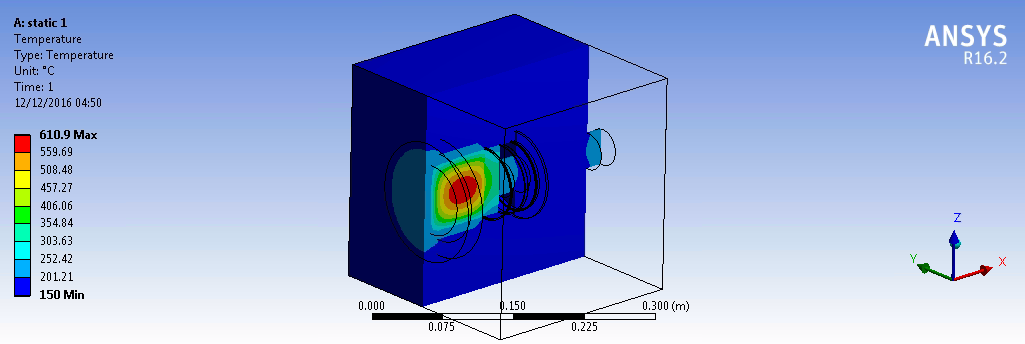 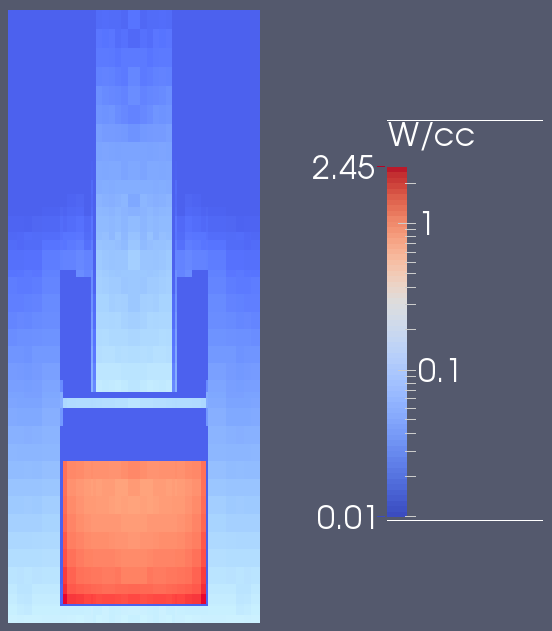 Credit: Raquel García, Juan-Pablo Catalan and Luciano Bertalot for Neutronic analysis
Credit: Julio for helping in FEM simulation
Model runaway distribution function an MCNP calculation
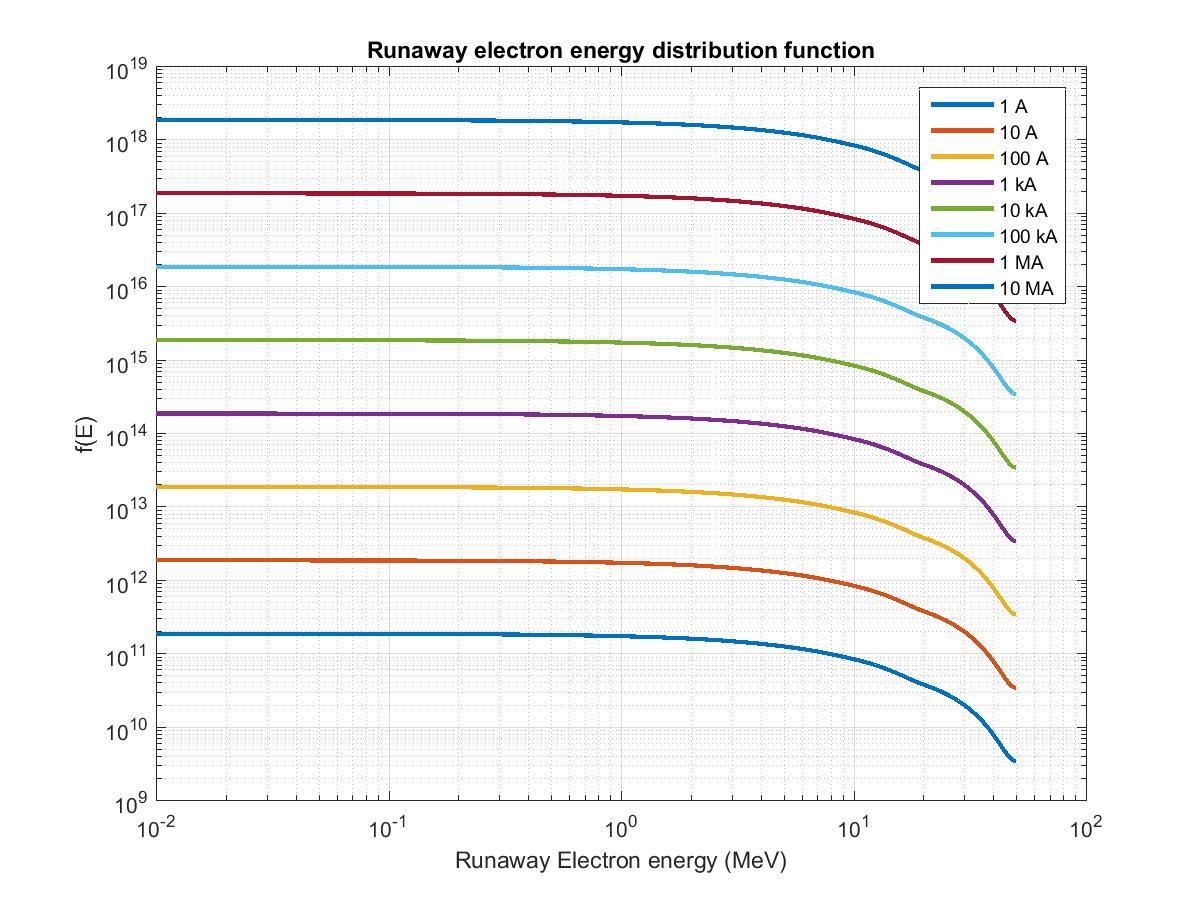 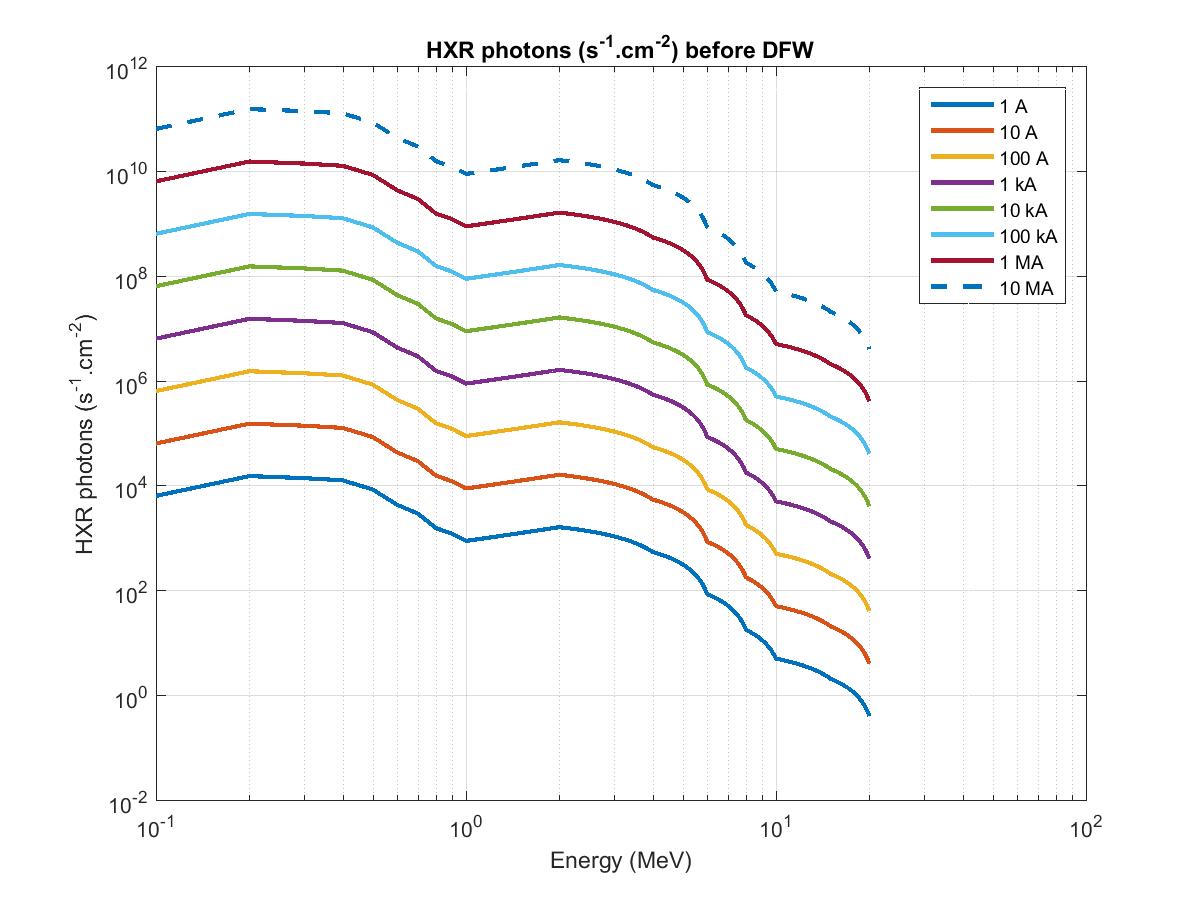 Emax = 20 MeV
Model runaway distribution function an MCNP calculation
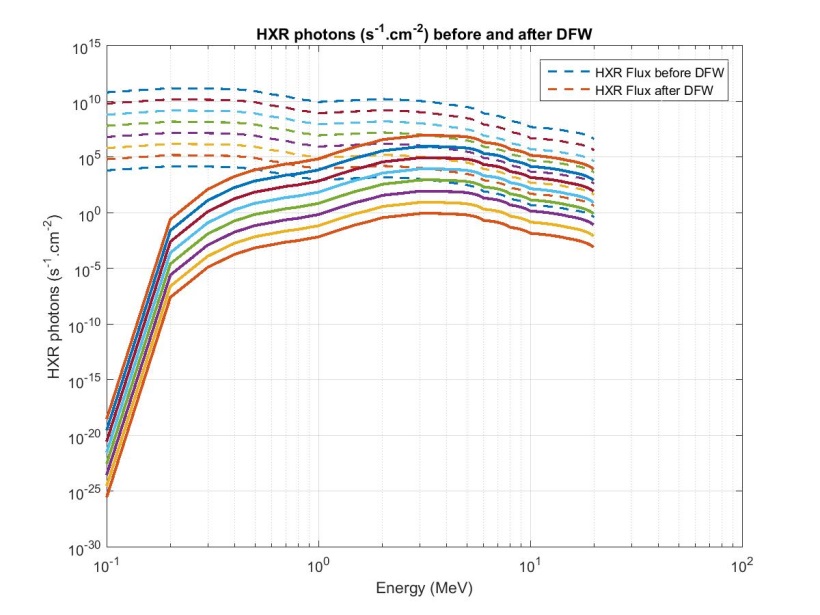 Survived  Flux at  DFW=30 cm
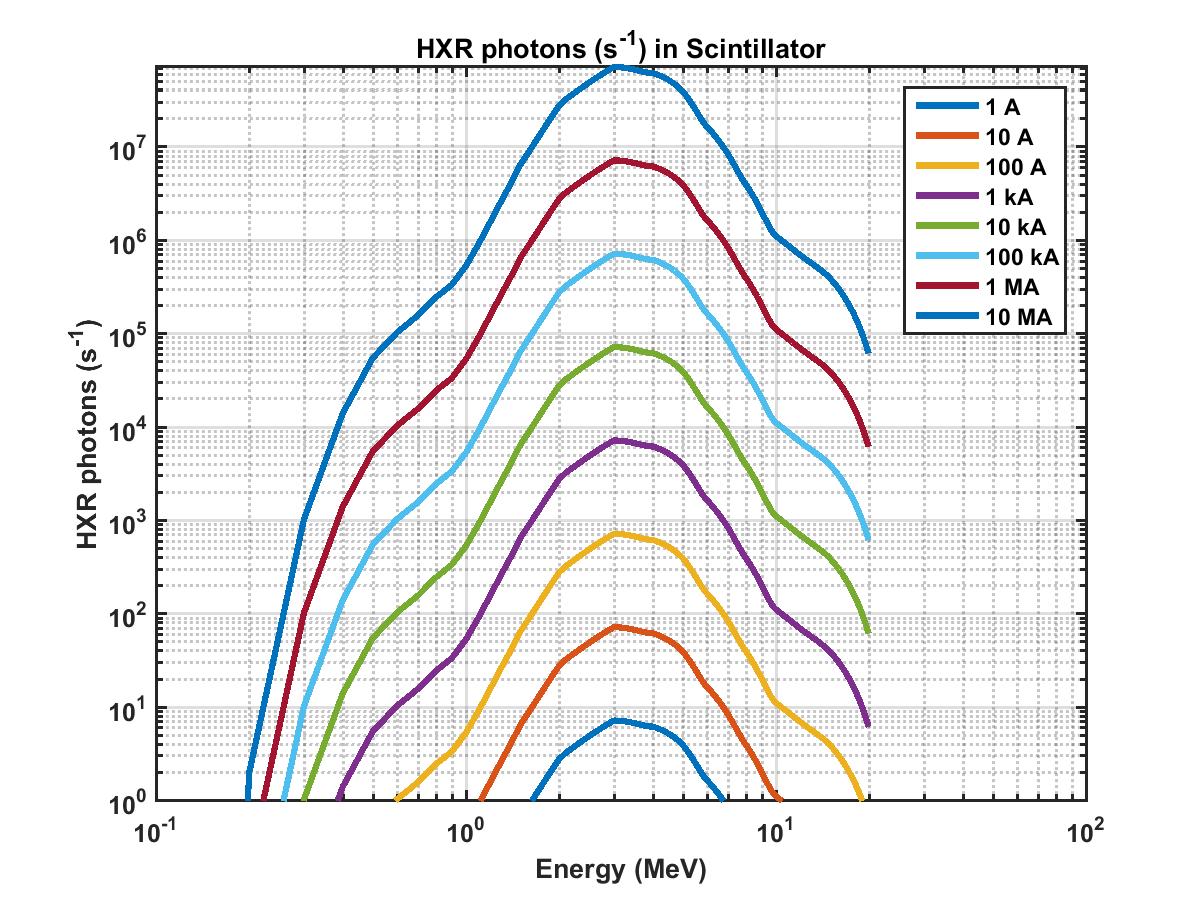 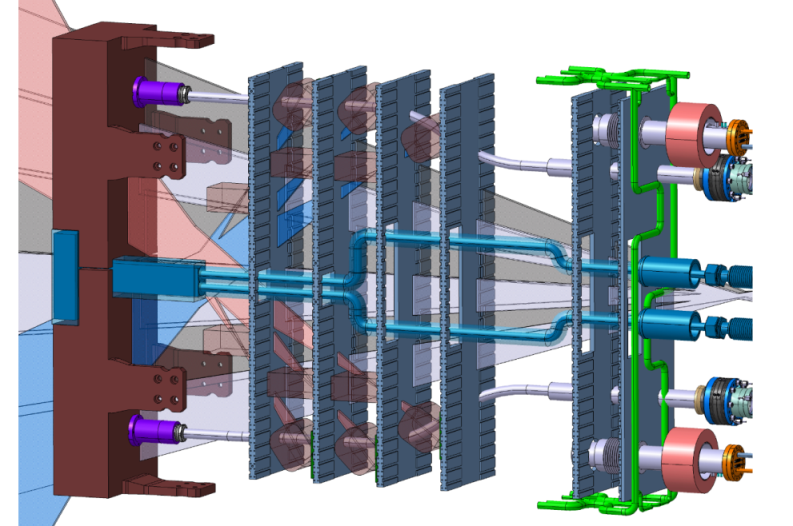 Attenuation 
through DFW
Possible dynamic range for the measurements
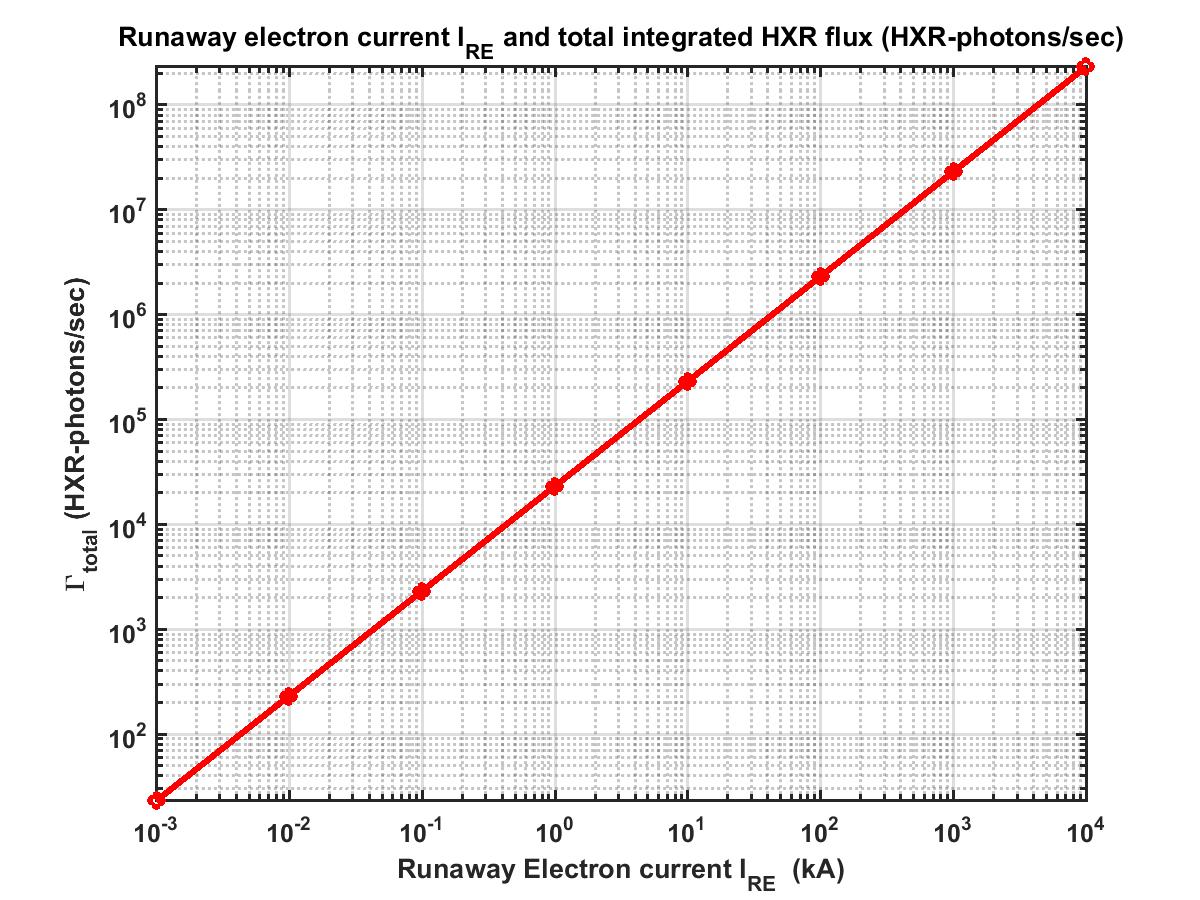 Saturation limit 
in counting mode
PMT-in current 
mode
Suggested 10 kA
Detection threshold
PMT-in Counting 
mode
At DFW=30 cm
Measurement specification from HXR-monitor
Summary
Preliminary design analysis of the ITER HXR-Monitor is carried out which is a first plasma diagnostic
The proposed design meets the measurement requirements within the reasonable margins and has a broad dynamic range
Further detailed design and optimization work is under progress for subsequent design phase
Thank you